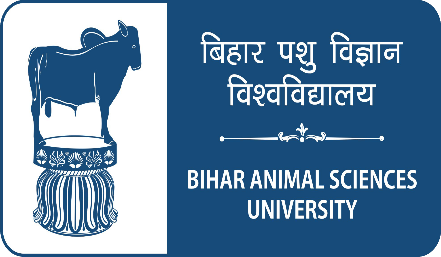 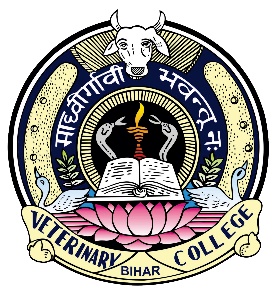 AVIAN ENCEPHALOMYELITIS 
(EPIDEMIC TREMOR)
Dr. Ravi Shankar Kr Mandal
Assistant Professor
Veterinary Medicine
BVC, Patna
AVIAN ENCEPHALOMYELITIS
viral disease that affects CNS of young chickens, turkeys, Japanese quail, pheasants, and pigeons, characterized by neurologic signs ataxia that can progress to paralysis and rapid tremors of the head, neck, and limbs, while in older chickens infection is usually subclinical, resulting in a decline in egg production and hatchability.
First reported by Jones (1932) and termed "encephalomyelitis in the chicken“ in outbreaks of a disease causing neurotropic dysfunction in young chickens in the New England region of the USA  
Further examination of infected chickens, however, revealed the presence of unusual tremors and vibrations of the head or neck, which prompted Jones (1934) to refer to the disease as "epidemic tremor".
Isolation of the virus from turkeys and quail that exhibited neurological symptoms similar to those described in chickens
ETIOLOGY
Avian encephalomyelitis virus (AEV) an RNA virus of Genus Enterovirus of family Picomaviridae

Hosts: Chickens, turkeys, pheasants, and coturnix quails. (Experimentally: Ducks, pigeons, and guinea fowl)
Transmission
spread by the vertical and horizontal routes
Field strains of the virus are enterotropic and multiply in the intestine, transmitted by the oral‐faecal route.
Infected birds shed the virus in their feces for a few clays to a few weeks, which serves to spread the infection to hatchmates
AE virus is resistant to envirorunental conditions and may remain infectious for long periods
CLINICAL FNDINGS
Vertically infected chicks commonly show clinical signs during the first week after hatching
Vertical infection followed by horizontal infection causes a characteristic biphasic mortality pattern
Ataxia and leg weakness that varies from sitting on hocks to paresis that progresses to paralysis and recumbency
Fine tremors of the head and neck are characteristic of the disease
Fine tremors best seen after birds are disturbed or excited
Cupping the bird in one's hands often results in a buzzing feeling because of rapid, fine tremors.
Severely affected birds lay on their side and exhibit intermittent fine tremors of the head, neck, and legs.
CLINICAL FNDINGS
Horizontally infected chicks  usually show clinical signs at 2-4 wk of age 
clinical disease progresses through the flock for the first few weeks, and the episode is usually over by the time the flock is 4 wk old
In severe outbreaks, both morbidity and mortality may exceed 50%
After 4 wk of age, chickens are resistant to disease but not infection
An exception occurs occasionally in older chickens after vaccination with egg-embryo-adapted commercial vaccines. Affected birds exhibit typical CNS signs like those seen in younger chicks
In laying chickens, there is a.sudden, 5%-10%, drop in egg production that lasts for <2 wk, followed by a return to normal production
There is no deterioration in egg shell quality.
Hatchability may drop as much as 5% during the decline in egg production due to late embryonic mortality.
Infected eggs are laid during the period of viremia, which usually lasts 1-2 wk
LESIONS
CNS
No gross lesions are seen in the brain of infected birds
Microscopic lesions: 
Degeneration and necrosis of neurons, perivascular lymphocytic cuffing, and gliosis with formation of glial nodules
Cerebellum: necrosis or loss of Purkinje cells and replacement by glial nodules that extend into the molecular layer of the gray matte
Outside the CNS
Diffuse or nodular lymphocytic infiltrates in the gizzard muscle, muscular layer of the esophagus and proventriculus, myocardium, and pancreas
Adult Birds: catract & CNS lesions similar to those in young birds
DIAGNOSIS
Based on history, clinical signs, and characteristic histopathologic lesions in the brain and spinal cord
Confirmed by isolation and identification of the virus
Tissues collected for virus isolation must include the brain and duodenum with the pancreas
Demonstration of AE virus antigen in the brain, spinal cord, and other tissues by immunofluorescent and immunohistochemical staining
Serological test- ELISA, VN
PREVENTION
Immunization of breeder pullets at 10-15 wk of age with a commercial live vaccine prevents vertical transmission of the virus and provides progeny with maternal immunity.
Vaccination of table-egg flocks is also advisable to prevent decreases in egg production.
AE vaccine is usually combined with fowlpox vaccine and given by wing-web inoculation. 
combination vaccine available as live fowlpox-vectored infectious laryngotracheitis and AE.
Affected chicks and poults are ordinarily destroyed because they rarely recover.
AE virus does not cause disease in people or other mammals
Thank You